Slovakia QUIZ
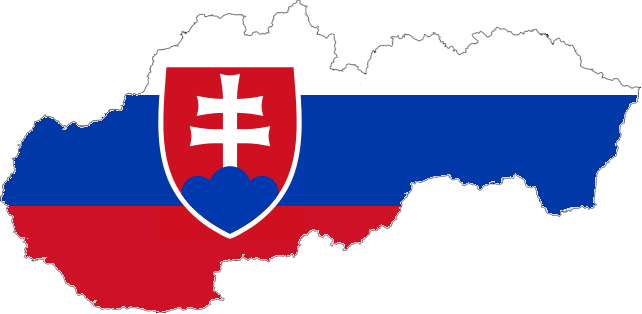 How much is the minimum wage per hour in Slovakia?

1, 192 €
1, 193 €
2, 184 €
2, 769 €
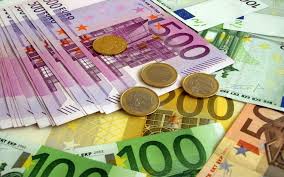 Which line does contain letters of Slovak alphabet only?

ä, ô, ž, č, ch
w, ř, ô, č, ď
ä, ň, ľ, ę, ç 
w, ď, ű, ł, č
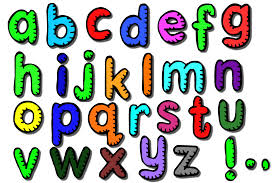 What does Slovak word „čučoriedka“ mean?
Strawberry
Blackberry
Blueberry
Raspberry
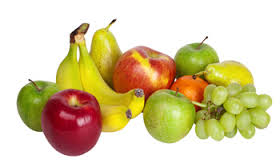 How do the Slovaks say “camel“?
ťava
čižma
lopúch
púštna koza
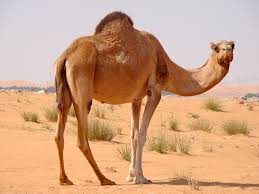 Which of these cities is not located in Slovakia?
Havaj
Praha
Rajka
Chorvátsky Grob
Alekšince
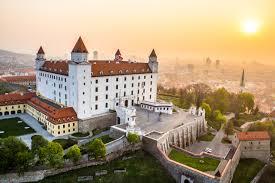 What is the name of the longest Slovak river?
Váh
Hron
Ipeľ
Torysa
Danube
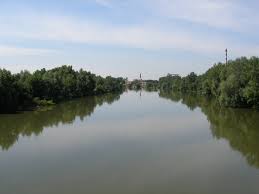 An average Pole drinks 13,25 litres of alcohol per year. How much alcohol does an average Slovak drink?
A) 15, 12 l
B) 11, 86 l
C) 13, 33 l
D) 5, 23 l
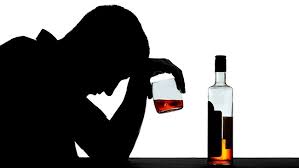 How much does a student’s train ticket from Bratislava to Košice cost?
5, 12 €
14, 32 €
22, 92 €
0 €
1 €
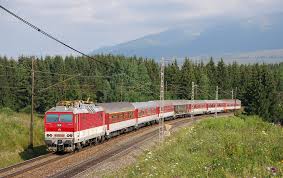 What never happened in the Slovak Parliament?
A woman tried to throw a chair on the MPs 
B) Several members of the Parliament added a pornstar on the Facebook 
C) A member of the parliament told another „You will end up in the jail, you bastard!“ and later lied he hadn´t said it even thought it was recorded on a tape
 D) An MP brought marihuana to the Parliament to show how accessible it is; later he got arrested.
Who was never Slovak President?
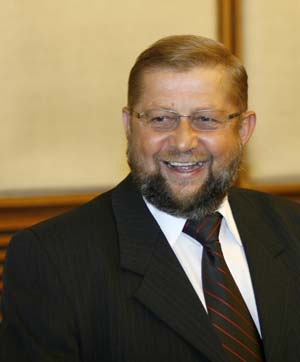 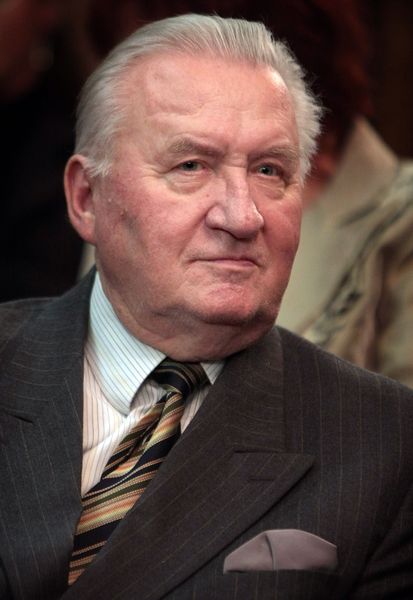 Štefan Harabin 

Andrej Kiska

Ivan Gašparovič

Michal Kováč
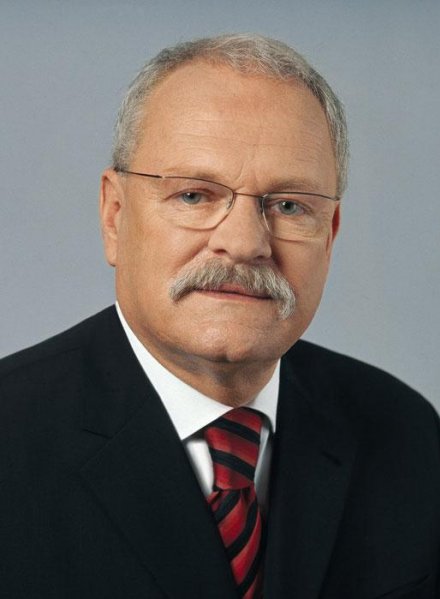 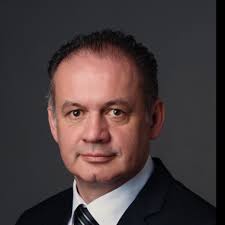 How many push-ups is the Slovak PM able to do in 30 minutes?
599
99
999
1001
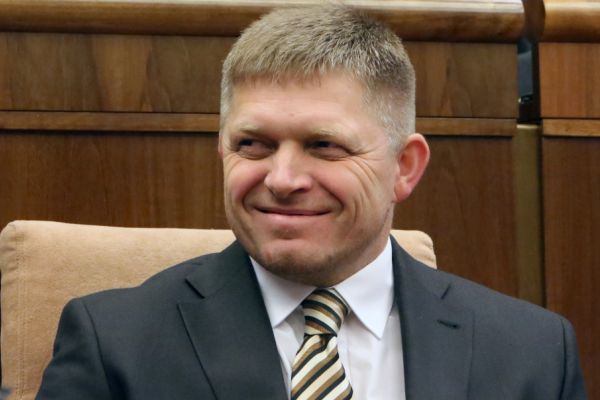 Which of these dishes is not Slovak?
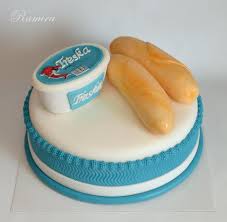 Treska s rožkom
Bryndzové halušky
Skalický trdelník
Červený boršč
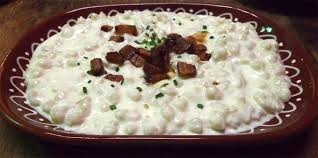 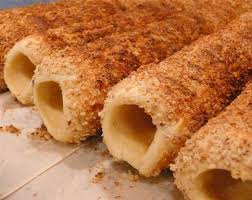 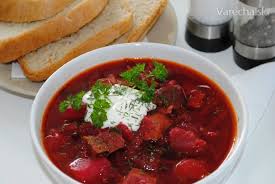